Presentation on High Seas Treaty or “BBNJ”
Also known as the international legally binding instrument under the United Nations Convention on the Law of the Sea on the conservation and sustainable use of marine biological diversity of areas beyond national jurisdiction

Allison Reed
May 17, 2023
Today’s Focus
History and structure of BBNJ Agreement

Key parts of the Agreement 

Closer look at the Marine Genetic Resources provisions 

Next steps 

Q & A
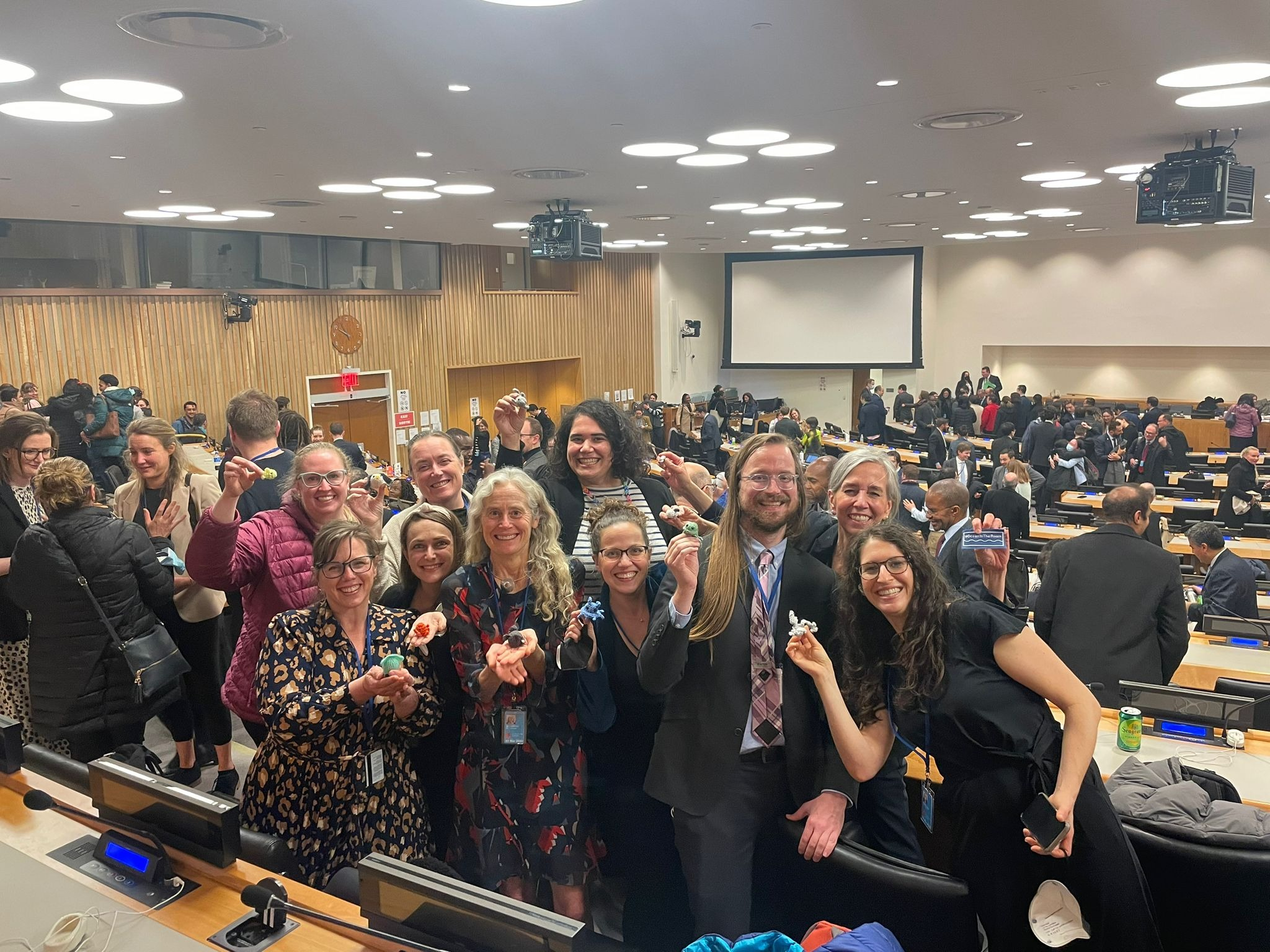 Structure of BBNJ:Four Agreements in One
Key Provisions: Area-Based Management Tools
Key Provisions: Environmental Impact Assessments
Key Provisions: Capacity Building & Transfer of Marine Technology
Key Provisions: Marine Genetic Resources
MGR Notification System
Basic information is shared to the BBNJ Clearinghouse Mechanism before collection such as geographical areas, methods of collection, the dates of collection, opportunities for collaboration by other States, and a data management plan
Pre-collection Notification
Post-collection Notification
Post-collection information via a report that is shared to the Clearinghouse, along with information on where MGR samples and digital sequence information from such MGR will be held
Utilization Results
Information regarding where results on utilization of MGR and DSI of MGR can be found, if available
Next Steps
Now: Technical scrub of the final text and translations (at UN)
June 2023: Adoption of the final text by IGC
Analysis of domestic implementing authorities by the interagency
Interagency process on determine next steps
September 2023 (tentative): Agreement open for signature
Entry into force after 60 ratifications
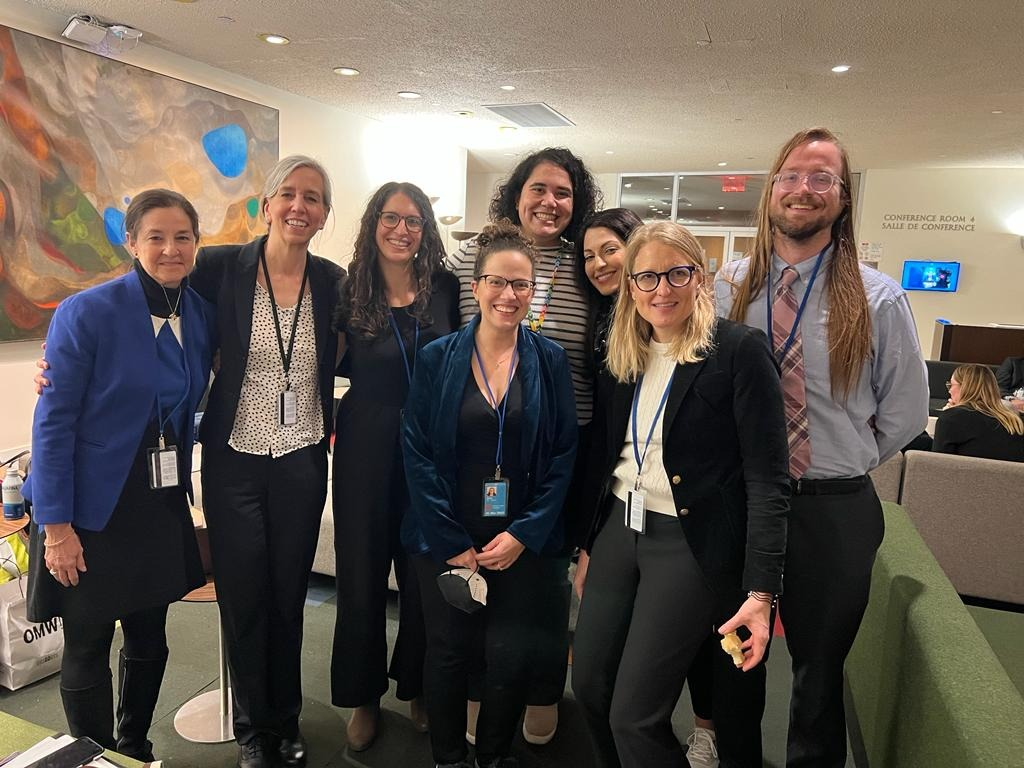 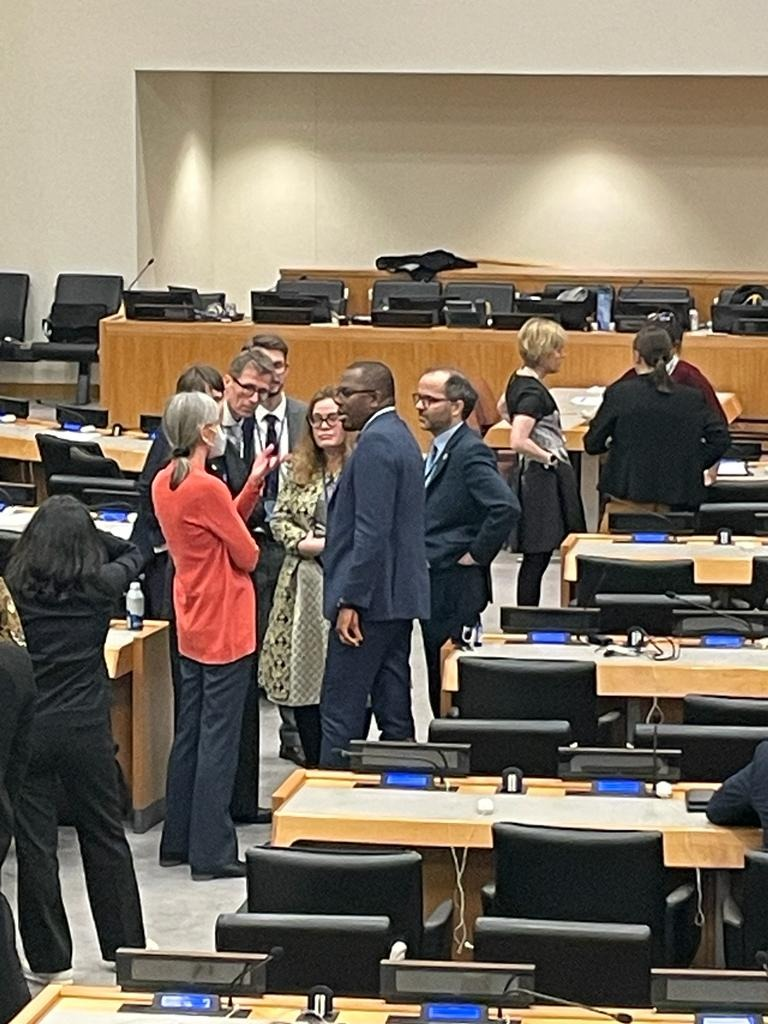 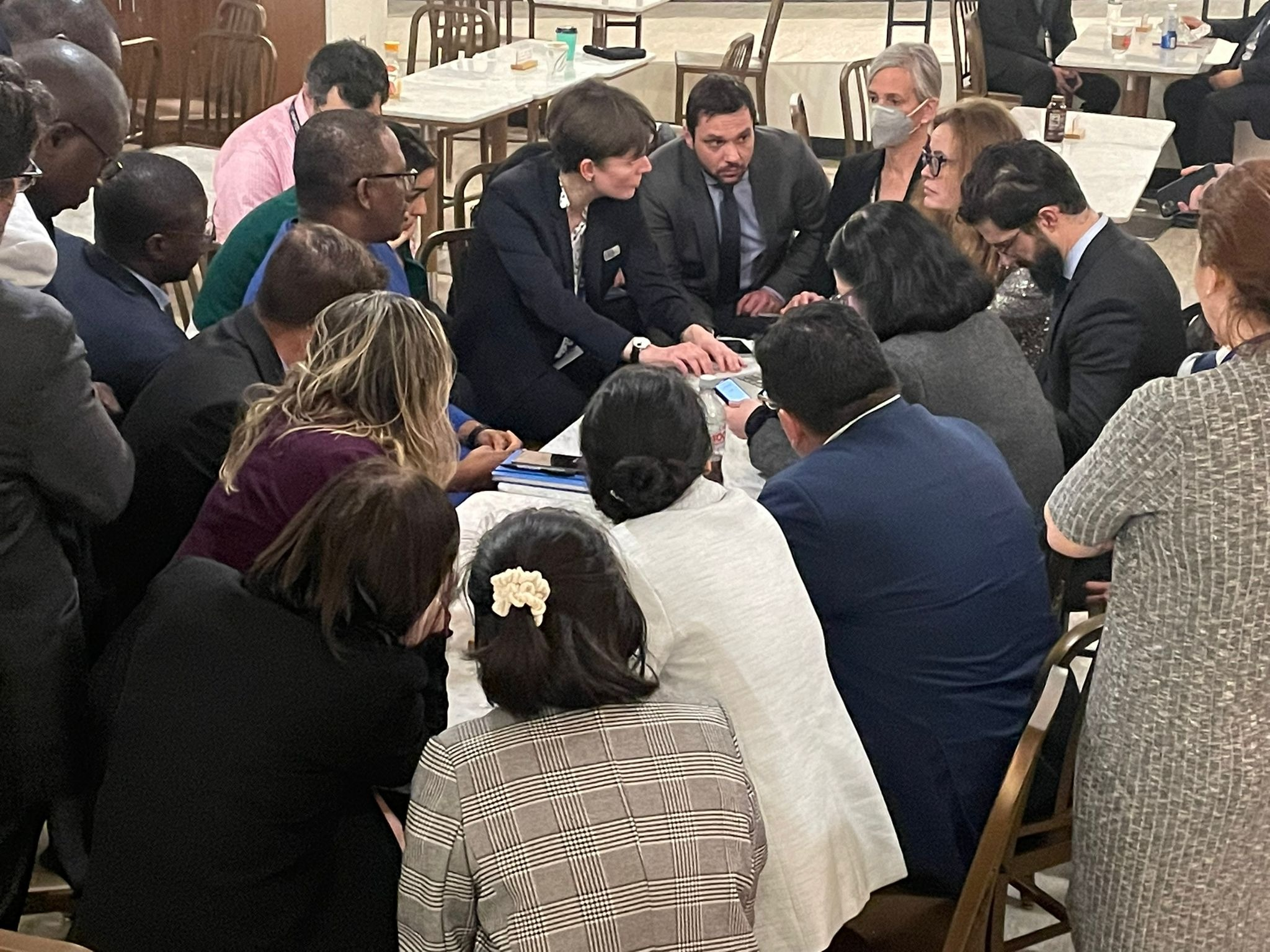 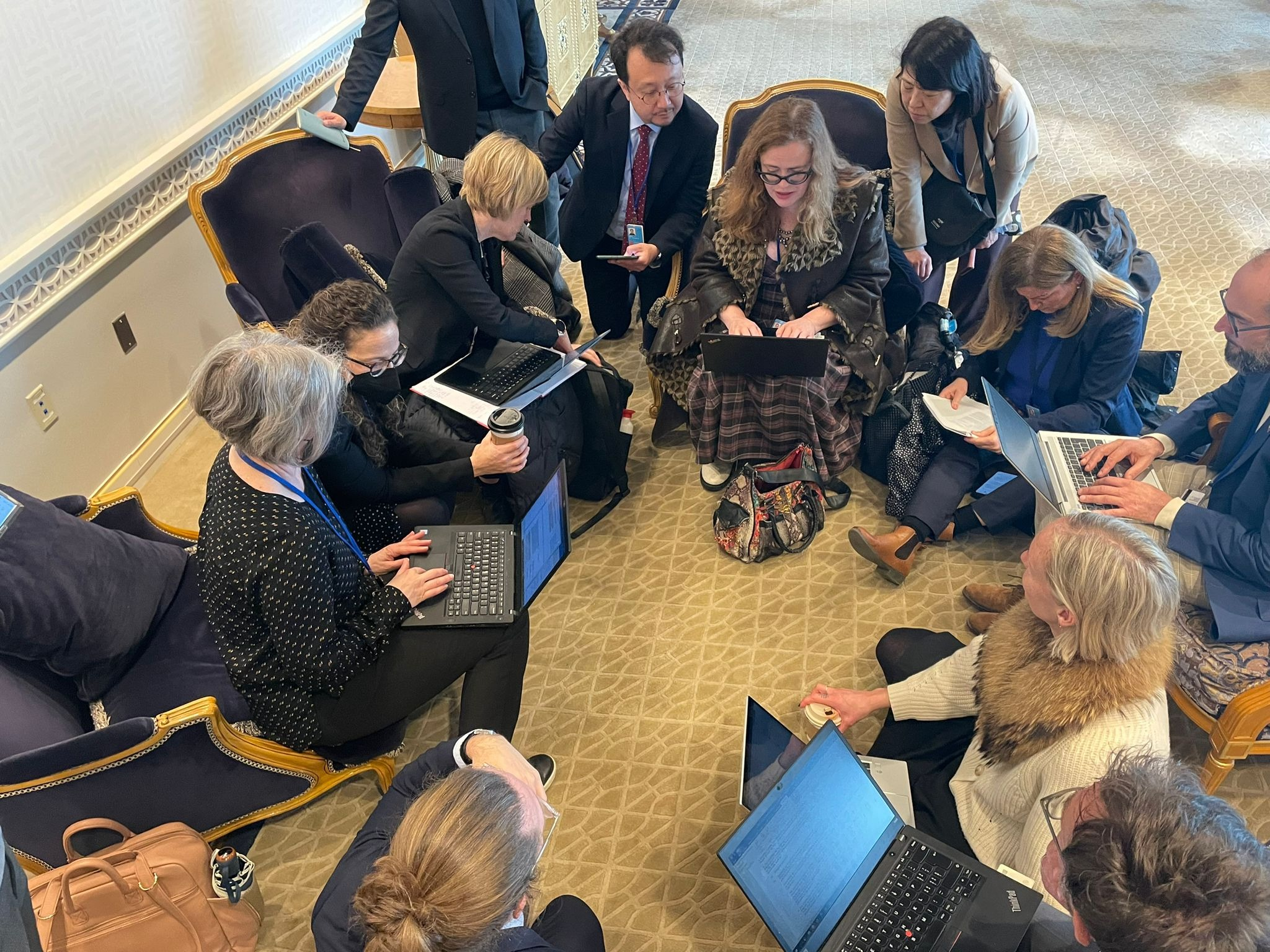 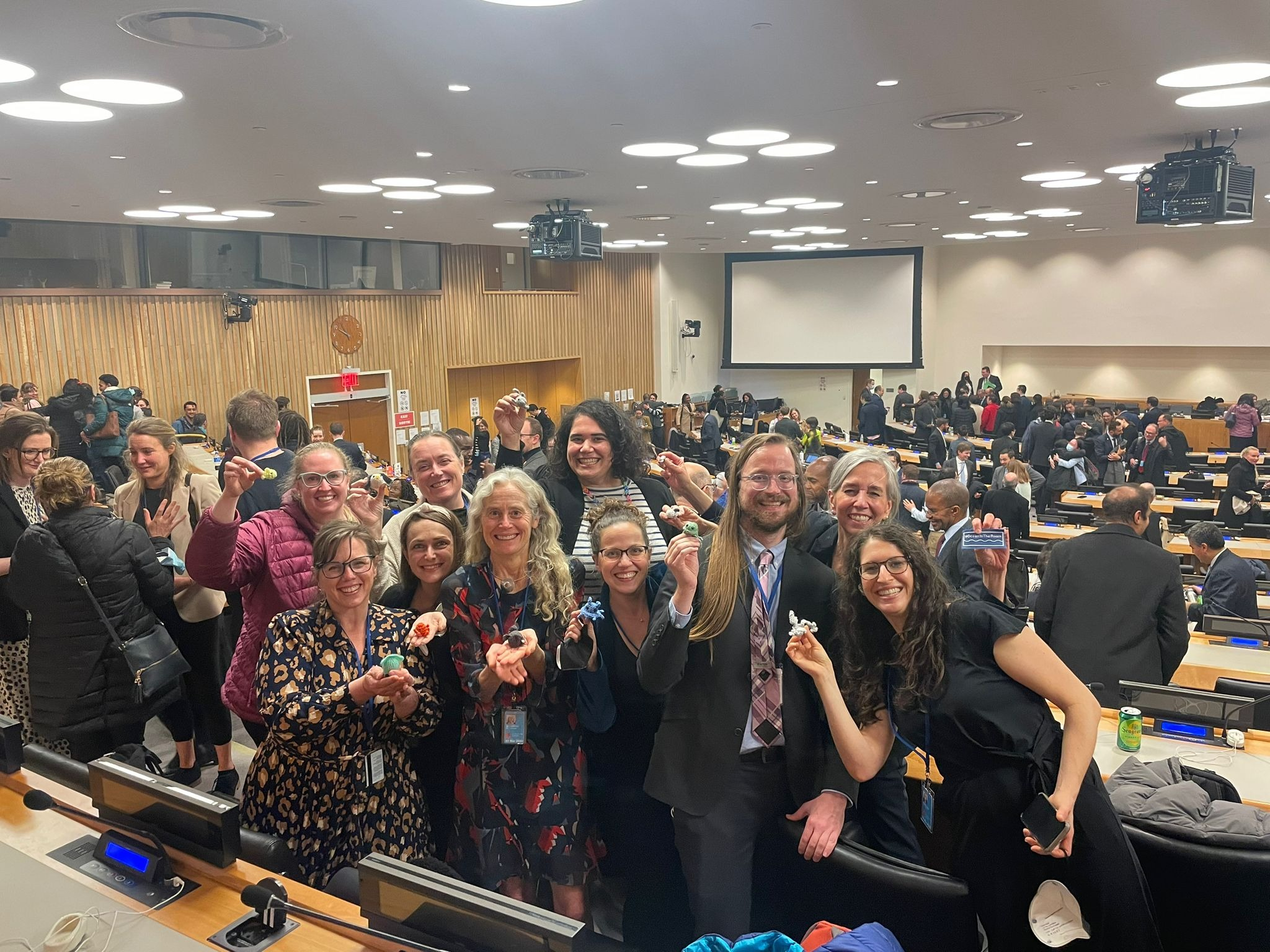 Questions?